Application of Neutralization Titration (Acid – Base Titration): Determination of Acetic Acid in Vinegar
Take 10 ml of vinegar and dilute to 250 ml.
Calculation (N) of acetic acid in 250 ml vinegar

(N × V)NaOH = (N × V)A.A.

(0.1 × Vaverage)NaOH = (N × 10)A.A.

N = X 	eq./L (Normal) (Acetic acid in 250 ml vinegar)

Calculation (N) of acetic acid in 10 ml vinegar

(N × V)Before dil. = (N × V)After dil.

(N × 10)Before dil. = (X × 250)After dil.

N =    Y    eq./L (Normal) (Acetic acid in 10 ml vinegar)
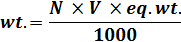 Y
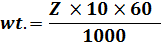 Wt.= B	g   (Acetic acid in 10 ml vinegar)
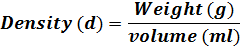 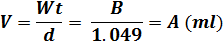 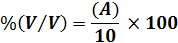